James Cleeveland Owens
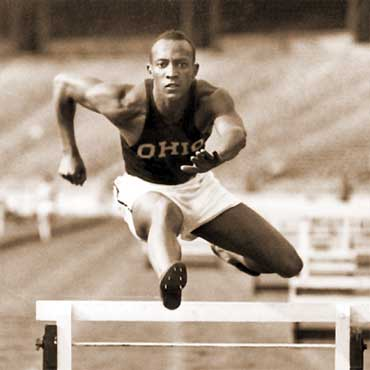 Biografia
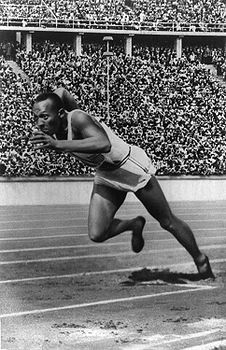 Nato il 12 settembre  1913. Americano ,con origini  dell’ Alabama ma residente nel Ohio.  Proveniente da una  famiglia di afroamericani poveri .
Sin da ragazzo si appassiona alla corsa e quando ha tempo si allena.
Ai giochi studenteschi del università impressiona tutti con le sue doti.
Jesse Owens e le Olimpiadi del 1936
Nelle olimpiadi di Berlino , fortemente volute dai Nazisti e da Hitler sicuro di un trionfo tedesco, Jesse Owens (NON ARIANO )vinse ben 4 medaglie d’ oro . Tra tutti i dieci atleti neri della squadra americana il migliore fu Jesse Owens, che il 3 agosto vinse la medaglia d’oro nei cento metri, il 4 agosto nel salto il lungo e il 5 agosto nei 200 metri. Infine, il 9 agosto vinse la sua quarta medaglia d’oro nella staffetta 4×100 metri. Era una gara a cui Owens non era nemmeno iscritto, ma partecipò dopo che la squadra americana decise di non far partecipare due atleti ebrei a causa delle pressioni dei nazisti.
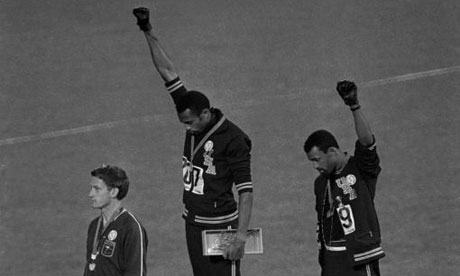 La reazione di Hitler
Hitler si giustificò alla vittoria di Jesse Owens sostenendo che essendo gli afroamericani un popolo primitivo, avevano una costituzione fisica più robusta e più adatta alla corsa. Effettivamente il primo giorno delle Olimpiadi Hitler non strinse la mano a un atleta nero, ma in generale non si congratulò con nessun altro atleta che non fosse tedesco. Il Comitato Olimpico fece sapere a Hitler che questo comportamento non era consentito: la nazione ospitante – e i suoi leader – dovevano rimanere neutrali. Quindi o Hitler stringeva la mano a tutti gli atleti oppure non la stringeva a nessuno. Quando Owens vinse i 100 metri, il secondo giorno, Hitler aveva già preso la decisione di non stringere la mano a nessun atleta. Owens ricordò in varie interviste sui giornali dell’epoca che subito dopo la vittoria e prima della premiazione, Hitler lo salutò con la mano e lui rispose al saluto. Hitler lasciò comunque lo stadio prima dell’inizio della cerimonia di premiazione. Qualche giorno dopo inviò in regalo ad Owens un suo ritratto firmato.
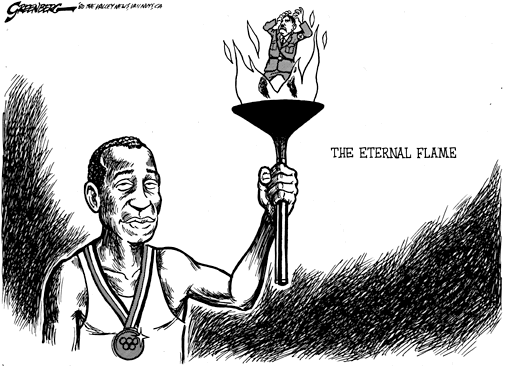 JESSE OWENSTucson, 31 marzo 1980
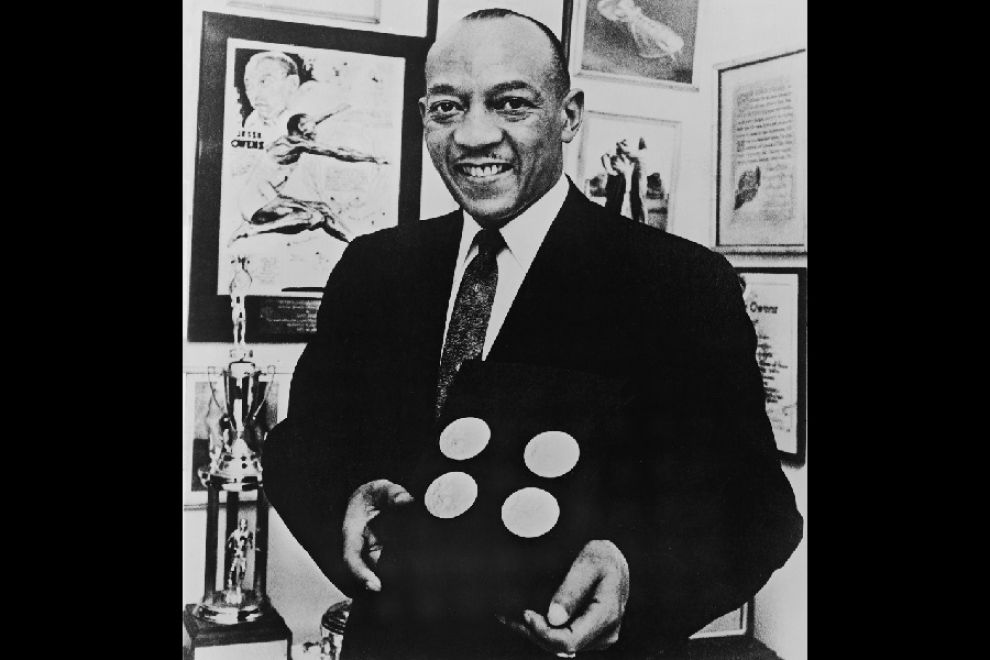 https://www.youtube.com/watch?v=HCmvDwDocrw
https://www.youtube.com/watch?v=K1XclGwJY8s
https://www.youtube.com/watch?v=K1XclGwJY8s

https://www.youtube.com/watch?v=HCmvDwDocrw

Fatto da : Alessio Mattei